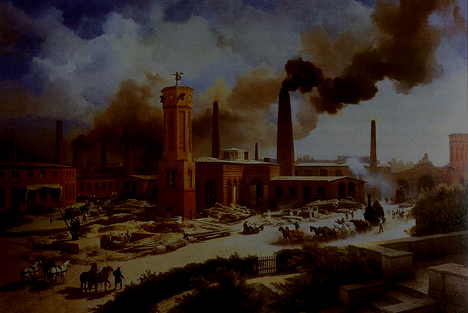 Pengantar Desain Industri
Desain Industri sebagai sebuah karya cipta
Sebuah karya desain dianggap sebagai kekayaan intelektual karena merupakan 
hasil buah pikiran dan kreatifitas dari pendesainnya, sehingga dilindungi 
hak ciptanya oleh pemerintah melalui Undang-Undang No. 31 tahun 2000 
tentang Desain Industri. 

Kriteria desain industri adalah baru dan tidak melanggar 
agama, peraturan perundangan, susila, dan ketertiban umum. Jangka waktu 
perlindungan untuk desain industri adalah 10 tahun terhitung sejak tanggal
 penerimaan permohonan Desain Industri ke Kantor Ditjen Hak Kekayaan
 Intelektual.

Desain Industri adalah cabang HKI yang melindungi penampakan luar suatu 
produk. Sebelum perjanjian TRIPS lahir, desain industri dilindungi oleh 
Undang-Undang Hak Cipta. Namun karena perkembangan desain yang 
sangat pesat, maka perlu dibuatkan UU Khusus yang mengatur tentang
 desain industri.